Title: How has fundamentalism emerged?
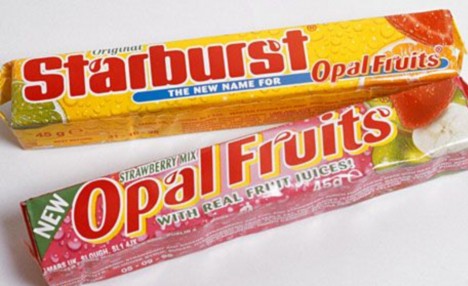 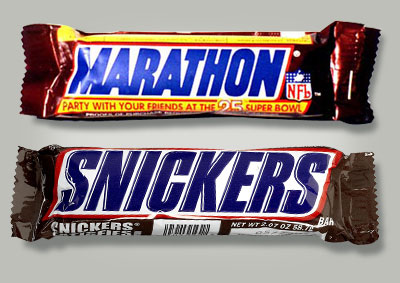 Have you ever wanted to change some back to it original self? Discuss your Reponses as a group?
Title: How has fundamentalism emerged?
Describe what fundamentalism is.
Explain using sociological evidence the role of religious fundamentalism in a global context.
Evaluate the role of religion according to fundamentalism.
Fundamentalism – they seek a return to the basics of religion in a supposed golden age.
Title: How has fundamentalism emerged?
Task: Read the following two examples of religious fundamentalism around the world and work out what they are doing and why they are doing it …
One of the leaders of the Moral Majority, a conservative political movement which aimed a return to tradition values, outlines his vision of America after fundamentalist Christian take control. ‘When the Christian majority takes over this country, there will be no satanic churches, no more free distribution of pornography, no more abortion on demand, and no more talk of right for homosexuals.’
Challenge – how might living in a Postmodern society have increased the rise in the Moral Majority?
Title: How has fundamentalism emerged?
Task: Read the following two examples of religious fundamentalism around the world and work out what they are doing and why they are doing it …
In the 1920s and 1930s, the Shah (ruler) of Iran felt that traditional Islamic culture was holding back the modernisation of his country. He introduced Western curriculum into schools, secular laws into courts and invited Western companies into Iran to develop agriculture and industry. The development of the oil industry brought considerable wealth to a small elite, while leaving the mass of the population in poverty. Bu the 1970’s, parts of Iran, particularly the capital Tehran, were becoming increasingly Westernised with bars, cinemas, discos, night clubs and Western dress, food, music and films. Many people resented both the wealthy elite and the influence of the West. In 1979, the people overthrew the Shah and an Islamic state was established under the new leadership of Ayatollah Khomenini (religious leader). Bars were looted and burned, cinemas destroyed and nightclubs closed down, and alcohol and Western music was banned. Women were encouraged to stay at home and study the Qur’an, and in public they were required to cover themselves with the veil. Islamic laws – the sharia – was reinstated, and schoolchildren now recited the Qur’an rather than singing the national anthem.
Challenge – how might living in a Postmodern society have increased the rise in the Moral Majority?
Title: How has fundamentalism emerged?
Task: In a global context, the issue of religious fundamentalism has emerged as a major area of media and political concern in recent decades. Using the following slides of information relating to the impact of Postmodernism on fundamentalism answer the following questions….
What does cosmopolitanism mean?
Why are fundamentalist in conflict with cosmopolitanism?
Why is fundamentalism in conflict with postmodernism?
What two responses does Castells see by fundamentalists to postmodernity?
How does Bruce see globalisation as a threat to traditional religious beliefs?

Challenge – Is fundamentalism evidence of religion being used as a force for social change or a conservative force?
Cosmopolitanism
Giddens contrasts fundamentalism with cosmopolitanism:-a way of thinking that embraces modernity and is in keeping with today’s globalising world

Cosmopolitanism is tolerant of the views of others and open to new ideas, constantly reflecting on and modifying beliefs in the light of new information (which Giddens calls ‘reflexive’ thinking)

It requires people to justify their views - rather than by appealing to sacred texts or tradition. One’s lifestyle is seen as a personal choice rather than something prescribed by an external religious or other authority.

Cosmopolitanism religion and spirituality emphasises the pursuit of personal meaning and self-improvement rather than submission to authority.
Giddens sees fundamentalism as the enemy of cosmopolitan thought and modernity. While fundamentalists detest modernity, they use modern methods to express and spread their beliefs, e.g.:-
The internet and email
Televangelism
The ‘electronic church’.
Giddens identifies fundamentalist versions of several major religions, including Islam, Christianity and Hinduism.
Responses to Postmodernity
BAUMAN:

Sees fundamentalism as a response to living in postmodernity
Postmodern society brings freedom of choice, uncertainty and a heightened awareness of risk – undermining the old certainties about how to live that were grounded in tradition
In this situation, while some embrace the new freedom, others are attracted to fundamentalism by its claims of absolute truth and certainty
Responses to Postmodernity
CASTELLS:
Distinguishes between 2 responses to postmodernity:
Resistant identity – a defensive reaction of those who feel threatened and retreat into fundamentalist communities
Project identity – the response of those who are forward-looking and engage with social movements such as feminism and environmentalism
The cause of fundamentalism.
Steve Bruce see’s the main cause of fundamentalism as the perception of religious traditionalists and that today’s globalising world threatens their belief system. Once they feel threatened, traditionalist develop rigid rules about what to believe and how to behave. 
He believed that polytheistic religions such as Hinduism are unlikely to produce fundamentalism because if the existence of many Gods. 
Bruce regards fundamentalism as being confined to monotheistic religions like Islam and Christianity.
Title: Secular Fundamentalism
Task: Using what you have learnt this lesson can you pick one of the questions below and write an answer to it and be prepared to reading out to the rest of the class.
Fundamentalism as a response to modernity and globalisation.

Davie – Secular form of fundamentalism.

1750-1960 = Enlightenment > Secularisation > Fundamentalism.

1970-2017 = Pessimism and uncertainty > insecurity > fall in secularisation > fundamentalism 

Western Europe – France – cultural racism = fundamentalism.
Title: Clash of civilisations
Task: Using what you have learnt this lesson can you pick one of the questions below and write an answer to it and be prepared to reading out to the rest of the class.
Huntington – ‘clash of civilisations’. Not Islamic fundamentalism – Islam itself.

7 civilisations = major source of conflict. Religion has filled gap caused by globalisation & lack of national identity. 

Religious differences = ‘us and them’.
Title: Clash of civilisations
Task: Using the information on page 42 – Criticise the view the view of ‘clash of civilisations.
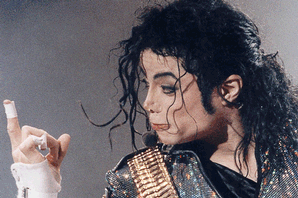 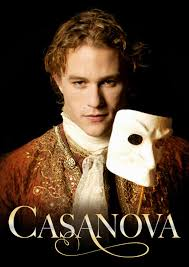 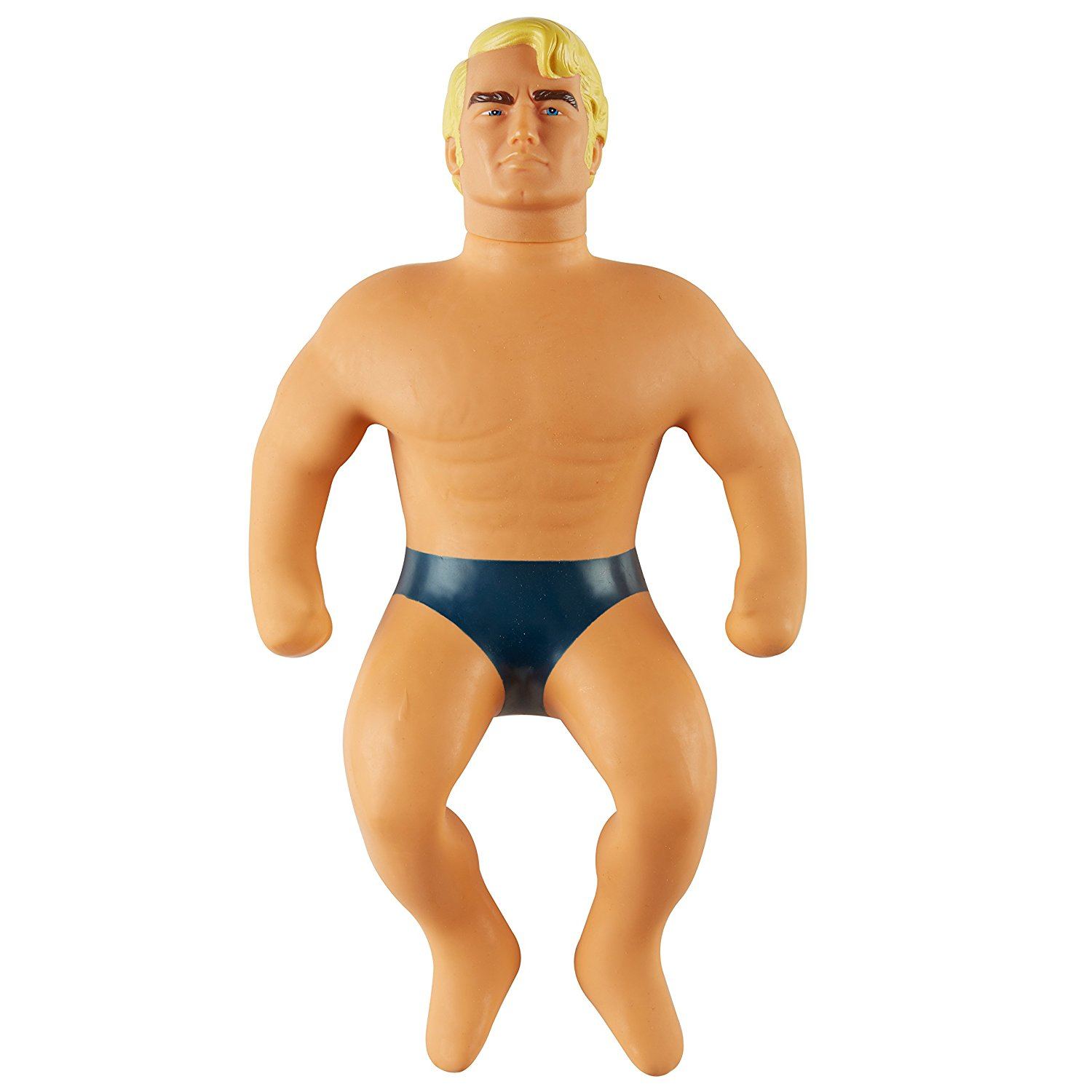 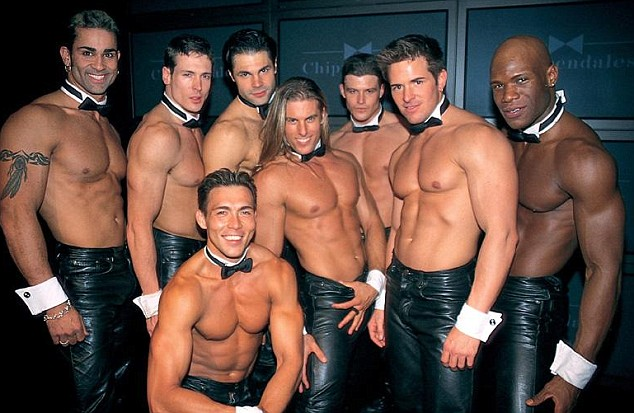 Title: Clash of civilisations
Task: Using the information on page 42 – Criticise the view the view of ‘clash of civilisations.
Muslim world does not hold fundamentally different – anti democratic views. 

Not democracy but gender

Support for democracy is high

Divorce, gender equality, gay rights is low. 

Democracy has global appeal – self-expression values do not.
Title: Clash of civilisations
Task: What is the cultural defence?
Bruce – Function of religion. Religion serves to untie a community against an external threat. 

Religion has special significance – symbolises collective identity. 

Poland

Iran
Title: Religion and development
Task: Create your own flow charts for Hinduism and consumerism, ultra nationalism, capitalism in East Asia, Pentecostalism Latin, Pentecostalism Global
Should be…
But is actually
5% said religion had decline.
30% said more religious.
Desire is not bad but manifestation of divinity.
What does Huntington argue the growth of fundamentalism is due to?
What are the 7 civilisations?
How does he see religion & Islam?
What are religious difference creating?
Secular - Fundamentalism
Is fundamentalism a response to modernity and globalisation. What does Davie argue?
How does the 1st and 2nd phase work?
Davie sees fundamentalism as a normal feature of modern societies?
Clash of Civilisations
Jackson?
Casanova?
Horrie & Chippindale
Karen Armstrong
What are the characteristics of fundamentalism?
How does Davie argue fundamentalism occurs?
What does Giddens contrast this with?
What does Bauman argue?
What is Resistance & Project identity.
RELIGION IN A GLOBAL CONTEXT
Religion and development
Religion may not lead to secularisation but development. 

How does it work in these examples?

Hinduism & Consumerism
Hinduism Ultra Nationalism
Capitalism in East Asia
Pentecostalism
Fundamentalism
Function: Cultural Defence
How does Beckford criticise Giddens?
How does Haynes use the Middle East as a criticism of Fundamentalism
Why does Bruce believe Fundamentalism only occurs in Monotheistic religion?
What are his two forms of fundamentalism?
How does Bruce see religions function?
Iran?
Poland?
Title: Secular Fundamentalism
Task: Using what you have learnt this lesson can you pick one of the questions below and write an answer to it and be prepared to reading out to the rest of the class.
Item A 
Religious fundamentalists seek to return to what they regard as the basics of their faith. Fundamentalists believe unquestioningly in the literal truth of their faith’s sacred text. They are intolerant of the views of others, believing that their view of the world is the only true one. The growth of fundamentalism is often seen as a response to the threat posed by modern society, which challenges and undermines the value and certainties offered by traditional religion.
Title: Secular Fundamentalism
Task: Using what you have learnt this lesson can you pick one of the questions below and write an answer to it and be prepared to reading out to the rest of the class.
Outline & explain two ways in which religion and development may be related in the world today. (10)

Fundamentalism in Iran
New Middle class In India
Tiger economies
Economic role of Pentecostalism

Describe each in detail, explain how each shows a relationship between religion and development.
Title: Secular Fundamentalism
Task: Using what you have learnt this lesson can you pick one of the questions below and write an answer to it and be prepared to reading out to the rest of the class.
What is religious fundamentalism?
What causes religious fundamentalism?
How has postmodernity impacted on fundamentalism?
Is postmodernism an examples of religion as a force for social change or a conservative force?